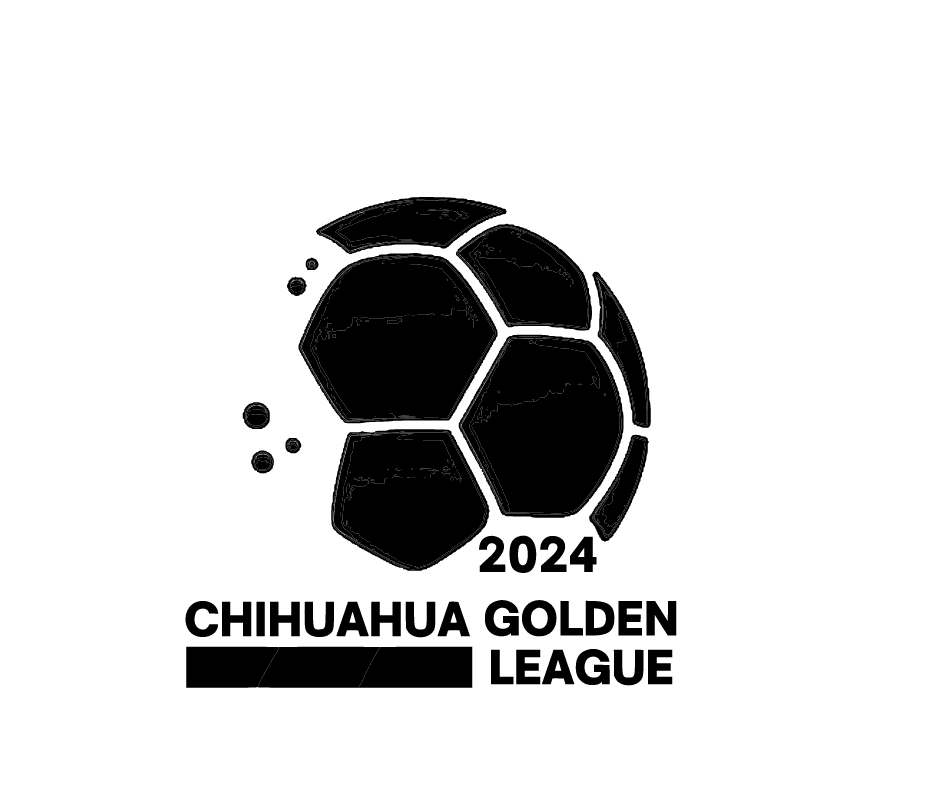 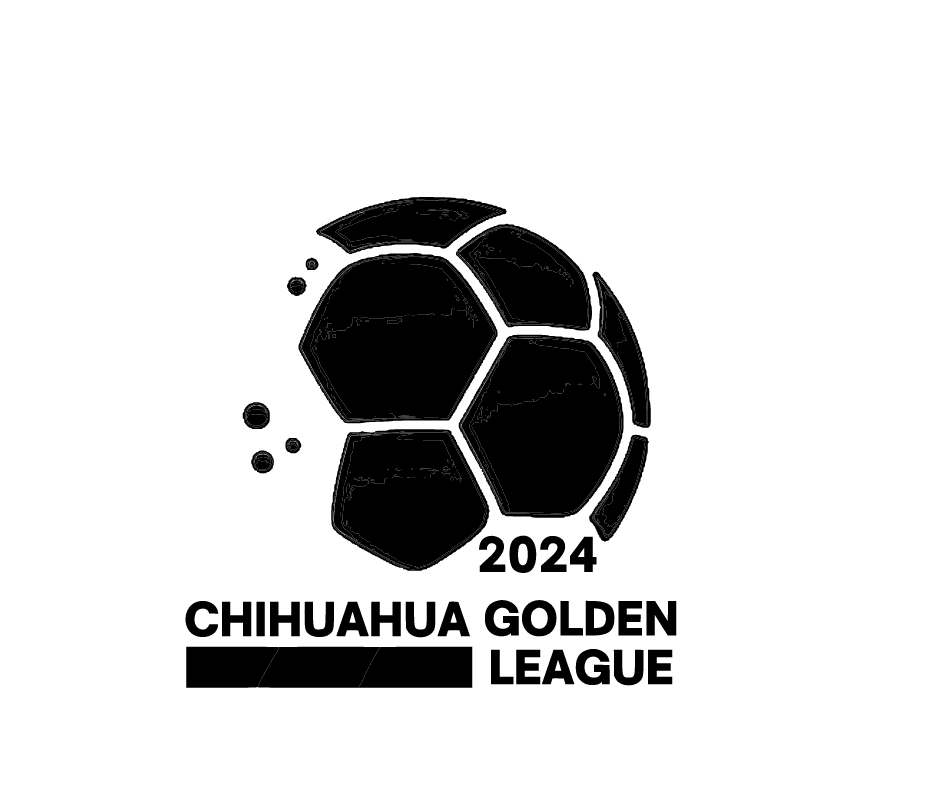 CÉDULA DE INSCRIPCIÓN
NOMBRE DEL EQUIPO
RESPONSABLE DEL EQUIPO
LOGOTIPO
DIRECCIÓN DEL RESPONSABLE
CELULAR DEL RESPONSABLE
NOMBRE
NOMBRE
NOMBRE
NOMBRE
NOMBRE
NOMBRE
APELLIDO
APELLIDO
APELLIDO
APELLIDO
APELLIDO
APELLIDO
NÚMERO
NÚMERO
NÚMERO
NÚMERO
NÚMERO
NÚMERO
FECHA NAC
FECHA NAC
FECHA NAC
FECHA NAC
FECHA NAC
FECHA NAC
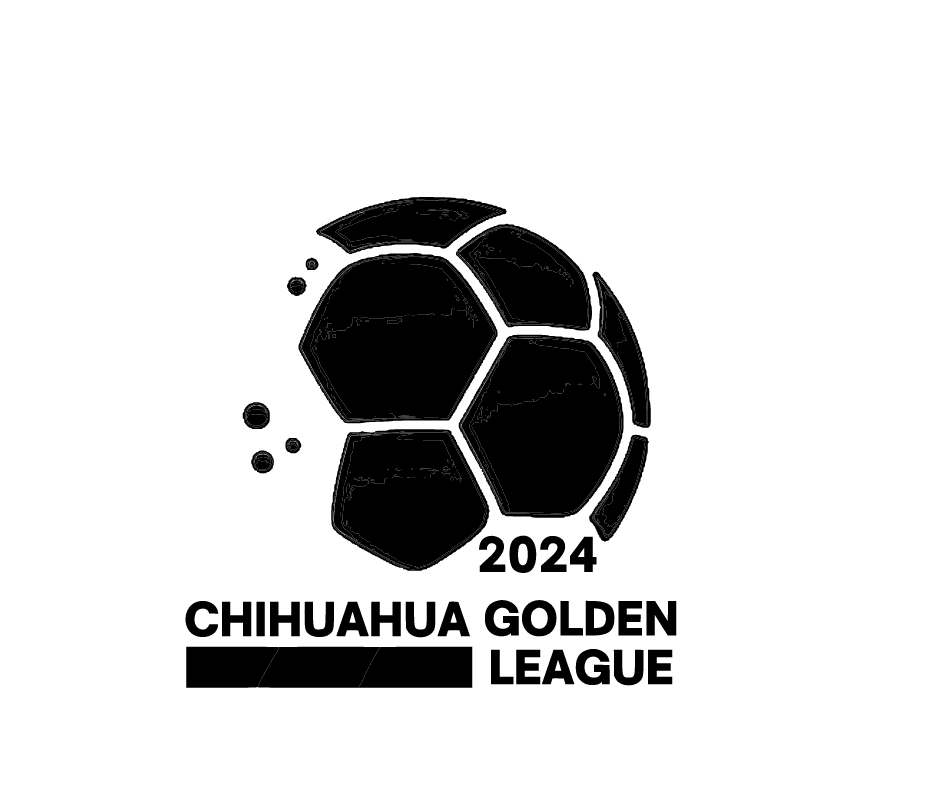 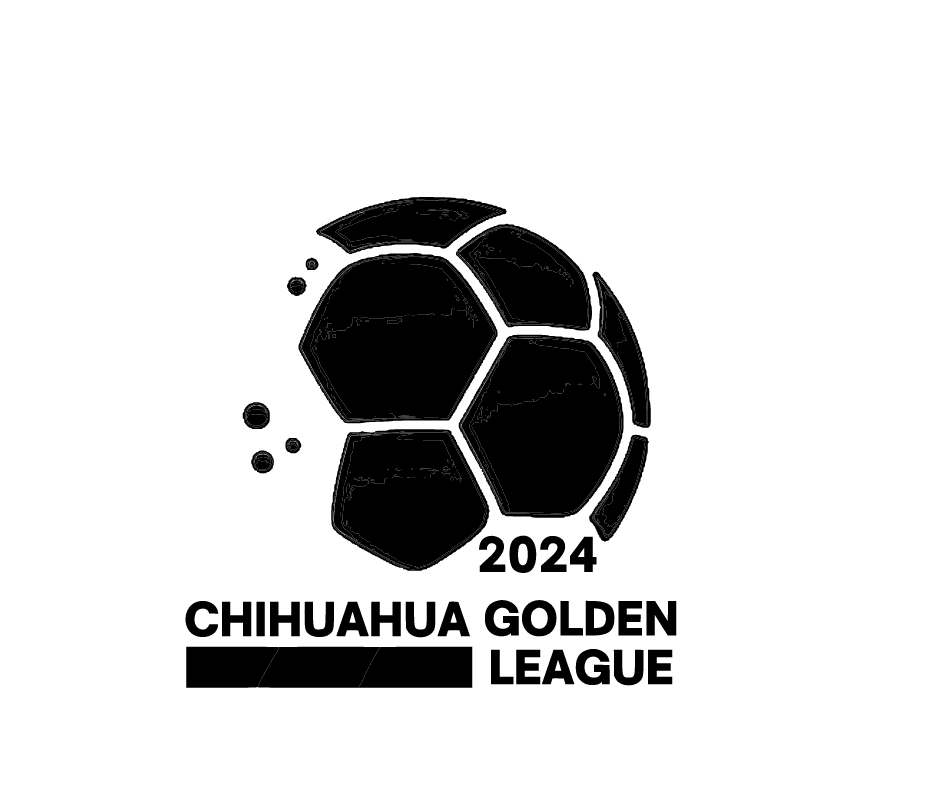 CÉDULA DE INSCRIPCIÓN
NOMBRE
NOMBRE
NOMBRE
NOMBRE
NOMBRE
NOMBRE
APELLIDO
APELLIDO
APELLIDO
APELLIDO
APELLIDO
APELLIDO
NÚMERO
NÚMERO
NÚMERO
NÚMERO
NÚMERO
NÚMERO
FECHA NAC
FECHA NAC
FECHA NAC
FECHA NAC
FECHA NAC
FECHA NAC
NOMBRE
NOMBRE
NOMBRE
NOMBRE
NOMBRE
NOMBRE
APELLIDO
APELLIDO
APELLIDO
APELLIDO
APELLIDO
APELLIDO
NÚMERO
NÚMERO
NÚMERO
NÚMERO
NÚMERO
NÚMERO
FECHA NAC
FECHA NAC
FECHA NAC
FECHA NAC
FECHA NAC
FECHA NAC